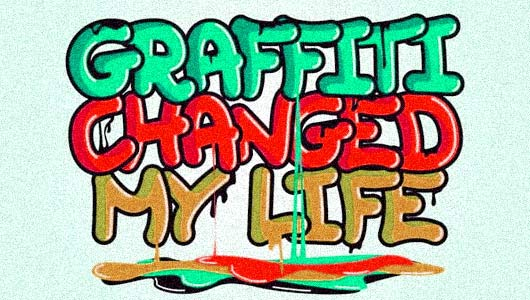 BY Matthew Plattner
Where it all started
Graffiti has been around for centuries, from the painted caves in France by cave men and women to the spray paint graffiti we think of today. 
The main graffiti movement we see toady started back around 1960’s in Philadelphia. A few guys started the bombing scene. Guys named COOL EARL and CORNBREAD.  A more commonly reconized writer that we know of is Taki 183. Taki is a nickname and 183 is the street number which he lived on. No one can really pin point the excatct person that started it all, it just happened.
The graffiti associated with hip-hop most likely got started sometime in the mid-to-late 1960s.
Taki 183 was one who was recognized to start the tagging and writing movement. Other people saw
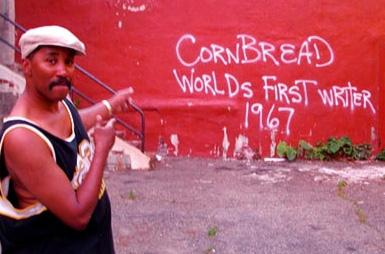 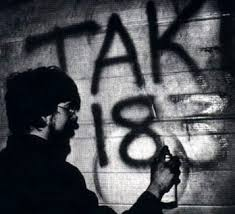 Time Line
BCE
C.60,00  Humans starts to paint on cave walls
C. 3300  Picture writing is invented in the middle East 
C. 3100  Egyptian builders carve graffiti into stone quarries 
C. 3000  The first carvings are made on rocks in Saudi Arabia 
C. 750    Roman towns and cities have many examples of carved graffiti

C. 200    The mayans carved graffiti onto walls in the city of Takal, located in modern-day Mexico
C. 790    Vikings from Scandinavia begin their raids on Europe, They leave examples of carved graffiti 
C. 800    European builders and soldiers carve graffiti on castle and cathedral walls
C. 1350  Italian artists carve their names on ancient Roman monuments
C. 1800  Tourism becomes popular, they start to carve names on monuments
C. 1939   World War II begins, American soldiers carve and paint graffiti in Europe and the Far East
C. 1949   Edward Seymour invents canned spray paint
C. 1960  Gangs in U.S cities start painting tags.  Hip-Hop begins in New York City
C. 1981  Artist Blek le rat starts creating stencil graffiti in Paris, France
What are the different Styles?
3D
Bubble
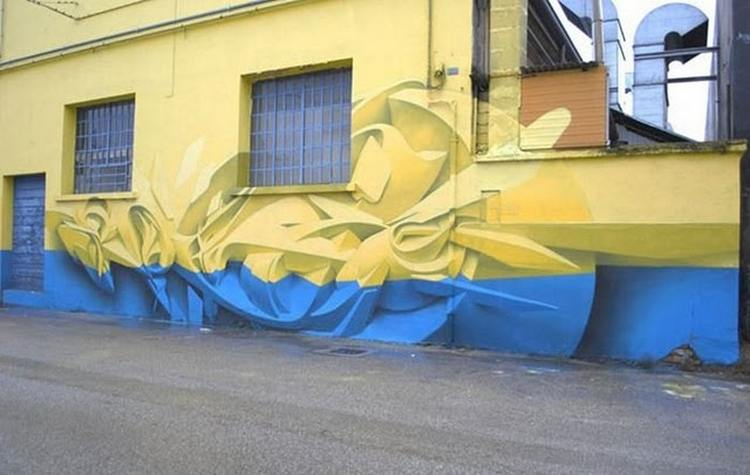 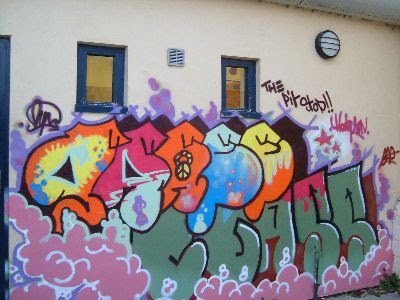 TAGS
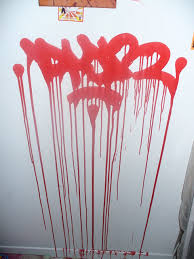 Wild Style
Old School
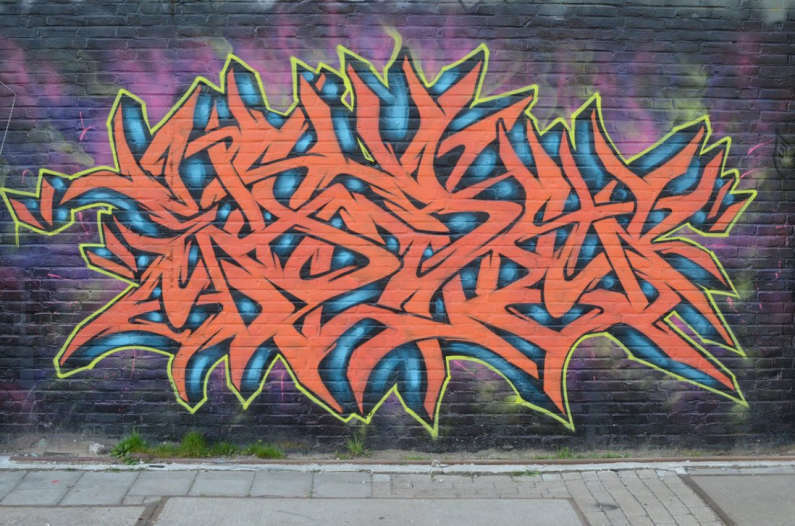 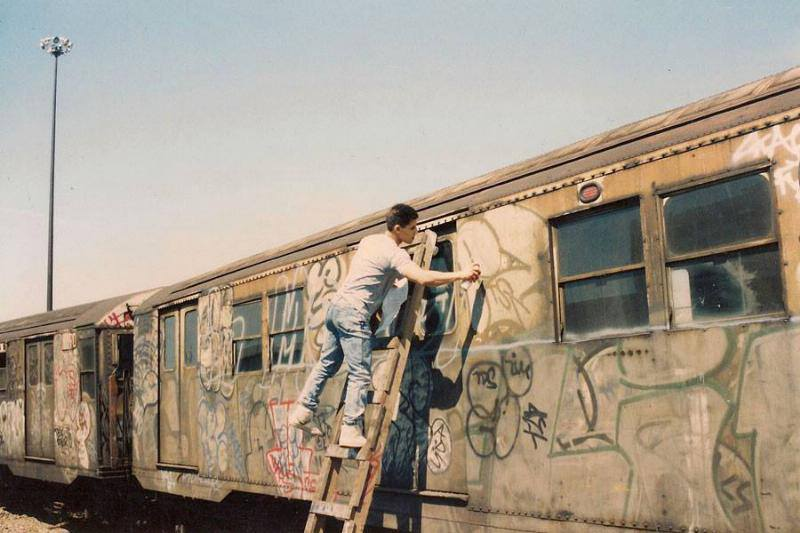 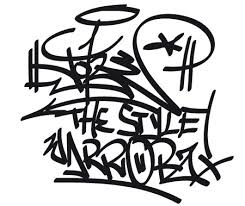 Landscape
Abstract
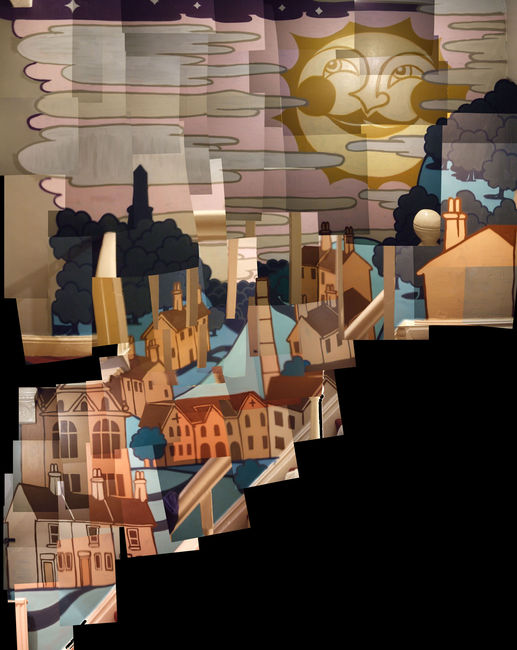 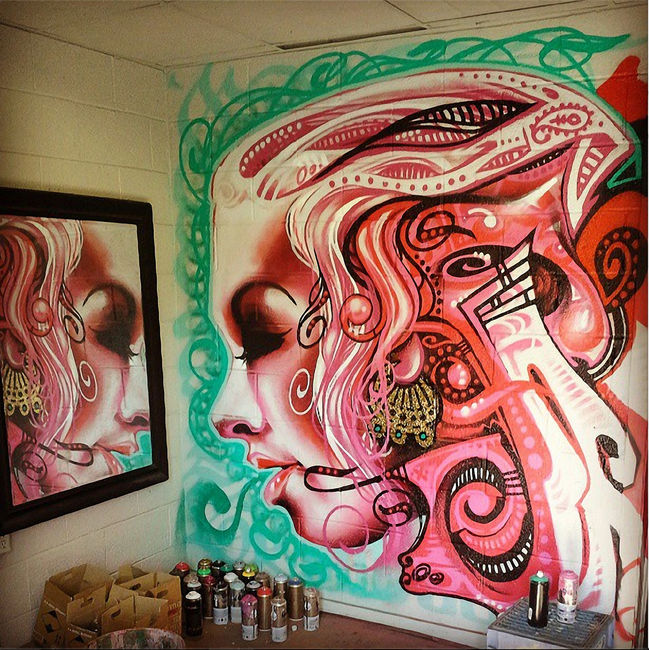 Stencil
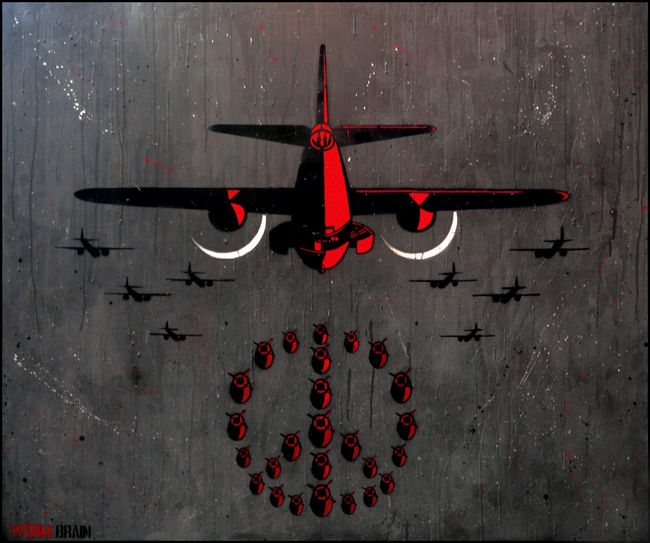 BLOCK
Realistic
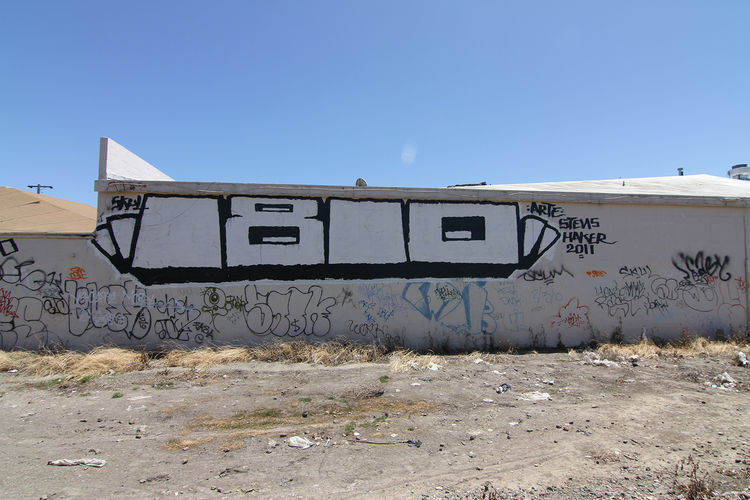 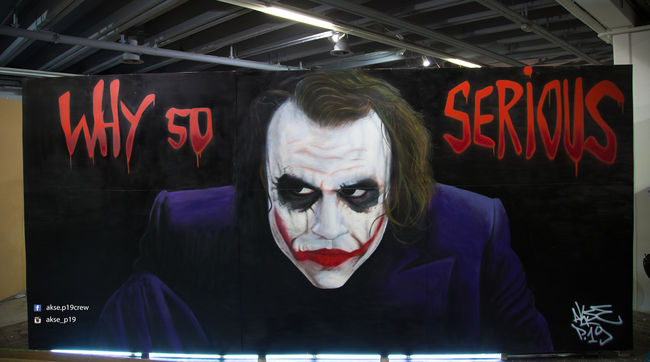 Sharp
Billboard
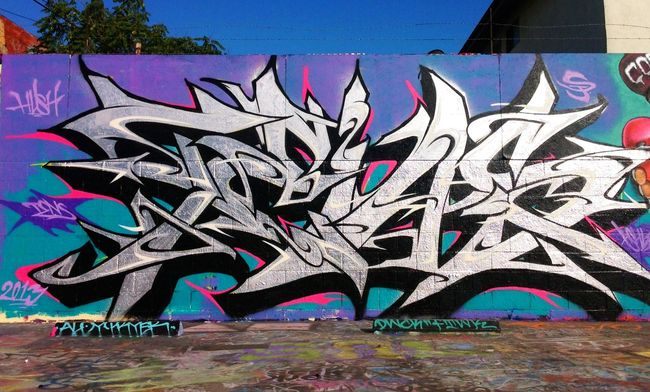 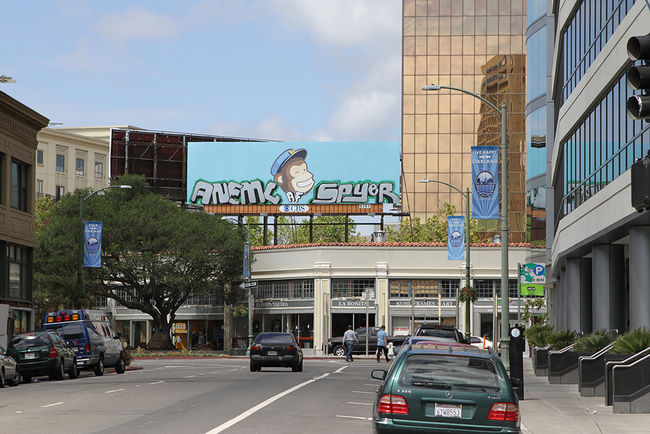 Sticker
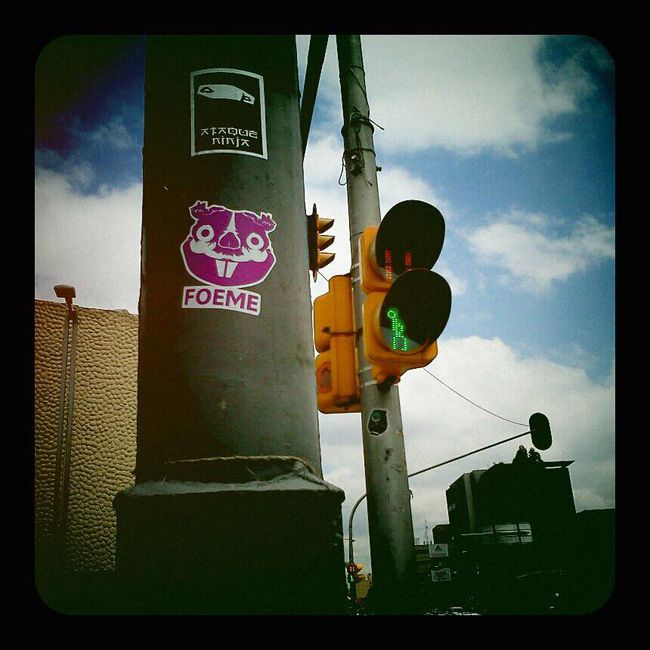 Cartoon
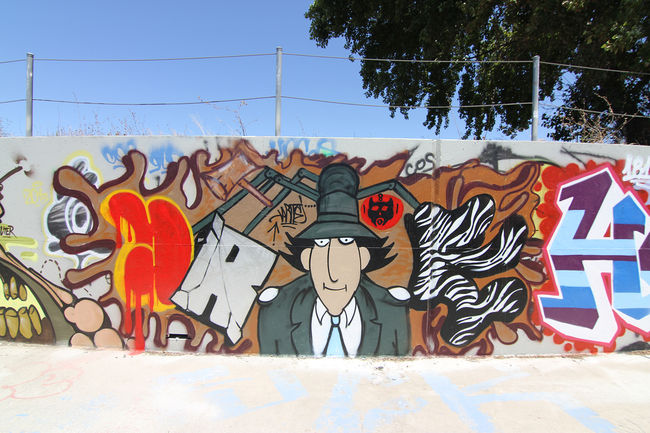 Materials and Mediums
Mediums
Walls-Brick, Concrete , Wood, Metal 
Signs 
Canvas
Paper
Sticker
Bridges 
Anything you could think of writing on!
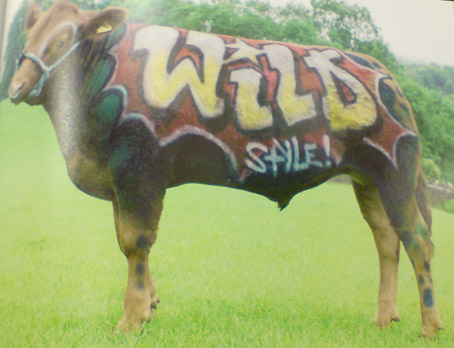 Mediums
Spray Paint 
Paint-Brush, Markers, splatter 
Pens 
Pencil 
Markers 
Stickers 
Scratching, edging tools
Subject Matter
Graffiti has no limit to the subject matter, graffiti contains everything from a landscape scene to a cartoon character. 
Graffiti is so creative, you can use make whatever you want. It doesn’t have to mean anything, just could have a nice flow or look.
Bibliography
http://www.daveyd.com/historyofgraf.html

http://www.at149st.com/history.html